POLITISCHE BILDUNG
Vortrag für Bürgerlisten Oberösterreich-Politische Akademie
29.2.2020 13:15-14:00
Dr. med. univ. Martin Gollner
Gemeindearzt
Grundprinzipien einer Gruppe
Charakteren einer Gruppe
Hermeneutische Spirale
GRUPPENDYNAMIK

I 	AUFTAUEN		=	UNFREEZEN

II 	VERÄNDERN		=	CHANGE

III 	STABILISIEREN	=	REFREEZEN
Gruppendynamik-Gruppenanalyse-Gruppenprozess 
Allgemein
möglichst ohne Zensur zu äußern, was einem spontan in den Sinn kommt.
tendenziell wird eine wertende, verstehende und am Verstehen interessierte Haltung gefördert.
Zielgerichtete Interpretation
Gruppendynamik ist etwas was kontinuierlich zwischen Menschen zwingend passiert.
Eine Gruppe ist wie ein eigenständiger Organismus - Wir waren das.
Es wird ein sozialpsychologischen soziologisches und tiefenpsychologisches Konzept und Theorien aufgeschlagen zum Verständnis von Gruppenphasen und Gruppenprozessen.
Was ist eine Gruppe?
relative Kleinheit: 3 – ca. 25 Personen
unmittelbarer (face to face) Kontakt
gemeinsame Ziele und Werte
relatives zeitliches Überdauern
Was ist Position?
beschreiben den formalen Platz, den jemand in einem System hier Gruppe hat
Was ist Funktion?
das ist der abgegrenzte Aufgabenbereich, der Beitrag, der durch sie/ihn in der Organisation zu leisten ist.
Was ist Rolle?
beschreibt die soziokulturell vereinbarte Verhaltenserwartung
Gruppenanalyse
Grundprinzip der Gruppendynamik:
Aufbauen
Verändern
Stabilisieren
Jeder muss für sich sein eigenes „back home“ ins Auge fassen.
Allgemeine Rang Dynamik am Beispiel der politischen Gruppe TOP
Alpha ist eine Position, aus der eine Bewegung vorgeschlagen wird und entsteht. es gibt vorerst keine Bewegungsrichtung nur eine Außengrenze 
(Wir-Beziehung)
Alpha bekommt seine Position durch die attraktivste Konfrontation mit einem äußeren Gegner.
Beta
ist die Position am Rande, die mitmacht, aber auch andere Ziele im Auge hat. Ihr Gewicht hängt von der Distanz zu Alpha ab. Das Beta-Engagement bleibt daher relativ unverlässlich und muss gegebenenfalls durch Leistung nachgewiesen werden. (Christian)
Gamma ist der Bereich der Nachfolge, die sich dem Vorschlag aus Alpha anschließt. Erst mit der Nachfolge erreicht der Alpha-Anspruch Wirkgewicht (Wirklichkeit).
Gamma gehört zum Gros der Gruppe und taucht ganz in deren Kollektivität ein. Die Gammas identifizieren sich mit dem Alpha. Sie tragen die Leistung der Gruppe, sind aber nicht mit der Willensbildung belastet. Sie tun die wichtige Arbeit. (Steffi, Elmar, Felix, Helmut, Elisabeth)
Sie verhalten sich aber auch ihrerseits zum Rang-Letzten der Gruppe: Gehen die Gammas zögerlich auf jeden Omega-Einwand ein? verhandeln sie? reagieren sie barsch und aggressiv?
Beispiel Gernot war Omega, dann Katrin
Ist die Abschluss Position dessen, der am längsten brauchte, um sich der Initiative anzuschließen. Sein Zögern repräsentiert die Gegenkräfte, die in der Entscheidung zur Gruppenbewegung überwunden werden müssen. Das Omega ist die Person, die die Gegenposition zum Alpha bildet. Sie hat einen kritischen Blick auf das „G“ und das Alpha sowie das Geschehen in der Gruppe allgemein.
	„G“ die Gegenposition
	Im sozialen Raum gilt: „G“ = Alpha der Gegenbewegung (Wolfgang)
Gruppenprozess
Beobachter aus teilexzentrischen Positionen sind Personen, die nicht im Zentrum stehen, oder stehen wollen, aber durchaus mitbetroffen sein können. (Gunnar)
Beobachter aus exzentrischer Position bringt ebenfalls eine eigene Perspektive, wobei hier noch die Sichtweise unter unterschiedlichen Optiken der unterschiedlichen Schulen wesentlich ist, diese Sichtweisen können auch korrespondierend sein. (Gunnar, Sabrina)
Beobachter aus hyperexzentrischer Position (ORF, OÖN)
Insgesamt erhöhen sich durch eine mehrperspektivische Betrachtungsweise der Facettenreichtum und die Wahrscheinlichkeit, der Gesamtsituation umfassend gerecht zu werden.

Mehr-Ebenen-Modell

wenn eine Gruppe ein Thema behandelt, gibt es unterschiedliche Perspektiven, wie dieses gesehen wird. zum einen ist es die Perspektive der gesamten Gruppe, wobei die Individuen, die die Gruppe bilden, noch einmal jedes eine eigene Perspektive hat. weiter ist wichtig in welcher Situation, Szene und auch Umwelt spielt sich die Gruppenarbeit ab. (Stützpunkt, GH Daham, Cafe Freilinger, eigene Veranstaltung oder als Besucher, privat bei  Steffi, bei Elmar, oder ganztags im Hotel Kocher).
Die Gruppe arbeitet zwar im Hier und Jetzt, hat aber immer Bezug zur Vergangenheit und Zukunft, sodass sich auch ein Zeitkontinuum ergibt.
Hermeneutische Spirale in der Prozessarbeit einer Gruppe bedeutet:
fortschreitend im tiefer dringendes Wahrnehmen und Verstehen in Bezug auf die Meinungen außerhalb der Gruppe, der Bevölkerung.
Wenn dieser Prozess durchlaufen ist, kommt es zu einer anderen Wahrnehmung.

Speziell
Die Begegnung und Auseinandersetzung in dieser Spirale zwischen den einzelnen Positionen der Gruppe findet auf der Leib-, Gefühls- und Vernunftebene statt = ko-respondierende Hermeneutik (von den Phänomenen zur Struktur)
zu den Themen:
1 Wahrnehmen
2 Erfassen
3 Verstehen
4 Erklären
zu den Mitgliedern:
Lernen von einander
Verlernen von gewohnten Denkmustern
Lernen die Beziehung zueinander hineinbringen
Theorie-Praxis-Modell anhand einer Fraktionssitzung:
Initialphase = Identifizierung und Formulierung des Tagesordnungspunktes. Sammeln von Daten durch alle Beteiligten (Ausschüsse) auf der Sach- und Affektebene.
Aktionsphase = Auseinandersetzen aller Beteiligtenüber Daten und Problemstellung auf der Sach- und Affektebene - Konsens
Integrationsphase = Integration der Materialien der Aktionsphase zu konsensgegründeten Konzepten.
Neuorientierungsphase = Umsetzen der Konzepte in die Praxis durch Kooperation aller Beteiligten (andere Parteien) d.h. Veränderung der Situation (z.B.: Fraktionsobleutesitzung)
0 = neue Situation
Gruppenleitung
Der Parallelprozess
Widerspiegelung bezieht sich nicht nur auf die den Vortragenden bewussten Gefühle, sondern auch auf unbewusste Emotionen und innere Widersprüchlichkeiten. Die Schwierigkeit des Leiters ist und es ist seine Aufgabe, sich diesem Mitschwingen der Teilnehmer nicht hinzugeben, sondern das Phänomen nur zu beobachten. Das beinhaltet die Schwierigkeit, auch das eigene Mitschwingen zu erkennen und richtig zu interpretieren und nicht unbewusst zu agieren: d.h.: sein Handeln davon bestimmen zu lassen, ohne das Motiv als aus Situation stammend zu erkennen. Es ist Aufgabe des(r) Leiters zu beobachten und zu reflektieren und nimmt ihn/sie in Anspruch und gibt dadurch einen gewissen, wenn auch nicht verlässlichen Schutz, gegen unbewusstes Mitagieren.
Gruppenregeln
Sei dein eigener Chairman, der Chairman deiner selbst
Sei dir deiner inneren Gegebenheiten und deiner Umwelt bewusst
Nimm jede Situation als Angebot für deine Entscheidungen
Nimm und gib, wie du es verantwortlich für dich selbst und andere willst
Das Johari-Fenster lässt sich für die Darstellung des Intergruppen-Prozesses benutzen.
Bereich I: beinhaltet dann das, was der Gruppe (Partei) selbst und auch den anderen Gruppen (Parteien) bekannt ist.
Bereich II: ist der „blinde Fleck“ der Gruppe, dessen Inhalte anderen Gruppen jedoch sichtbar sind.
Bereich III: sind die Dinge, die eine Gruppe oder Partei vor anderen Gruppen oder Parteien geheim hält.
Bereich IV: schließlich ist der Gruppe selbst und anderen Gruppen unbekannt.
Diese vier Bereiche sind im Allgemeinen und auch zu Beginn eines gruppendynamischen Trainingsprozesses keineswegs gleich groß. Häufig ist Bereich I relativ klein d.h. es gibt nicht viel freie und spontane Interaktion. Die Bereiche II, III und IV sind relativ groß.
Im Trainingsverlauf soll nun eine Vergrößerung des Bereiches der öffentlichen Person (I) und einer Verkleinerung der Bereich II und III erreicht werden. 
Bereich IV verkleinert sich unter Umständen auch, gehört aber eigentlich in die Zuständigkeit der Psychotherapie (Martin ist Psychotherapeut).
JOHARI-FENSTER
mir selbst bekannt	     mir selbst nicht bekannt
anderen nicht bekannt
Positionen in der Allgemeinen Rang-Dynamik
soziodynamische Grundformel
Themenzentrierte Interaktion (TZI) ist ein Konzept und eine Methode zur Arbeit in Gruppen (Parteien). Ziel ist soziales Lernen und persönliche Entwicklung. Es ist ein Konzept, das dem ursprünglich gesunden Menschen ein Leben ermöglicht, in dem er gesund bleiben kann. Gesundheit bezieht sich hier nicht bloß auf das individuelle Wohlbefinden, sondern auch auf die politische Verantwortlichkeit in der Welt. sagt Ruth Cohen).
Fluss aggressiver und libidinöser Affekte
 Martin
β Christian
γ Elmar, Stephi, Felix, Helmut
TIPS UND TRICKS
Postulates:
Sprich per Ich nicht per Wir oder per man/frau.
Wenn du eine Frage stellst, sage, warum du fragst und was deine Frage für dich bedeutet. Sage dich selbst aus und vermeide das Interview.
Sei authentisch und selektiv in deinen Kommunikationen. Mache dir bewusst, was du denkst und fühlst, und wähle, was du sagst und tust.
Halte dich mit Interpretationen von anderen solange wie möglich zurück. Sprich stattdessen deine persönlichen Reaktionen aus.
Sei zurückhaltend mit Verallgemeinerungen.
Wenn du etwas über das Benehmen oder die Charakteristik eines anderen Teilnehmers aussagst, sage auch, was es dir bedeutet, dass er/sie so ist, wie er/sie ist (d.h. wie du ihn/sie siehst).
Seitengespräche haben Vorrang. Sie stören und sind meist wichtig. Sie würden nicht geschehen, wenn sie nicht wichtig wären.
Nur einer zur gleichen Zeit bitte reden.
Wenn mehr als einer gleichzeitig sprechen will, verständigt euch in Stichworten, über was ihr zu sprechen beabsichtigt.
Diese Hilfsregeln fordern Authentizität, Klarheit und Struktur in der Gruppe (Partei) und sollen Interpretationen, Verallgemeinerungen und auch Chaos verhindern. So schützen sie das Setting in der Partei.
in diesem Zusammenhang auch die 4 Hilfsfragen: 
Ist es wahr? Ist es fair? Fördert es die Gruppe? Fördert es das Gemeinwohl?
GRUPPENINTERAKTIONEN
1. Initialphase = Neues , in der Umsetzung auftauchendes Problem, Datensammlung usw.
2. Aktionsphase = Auseinandersetzung mit anderen Parteien – Konsensfinden 
3. Integrationsphase = Integration des neuen Materials. Konzeptrevision bzw. Neuformulierung von   	Konzepten (z.B. Tagesordnungspunkt)
4. Neuorientierungsphase = Umsetzung des revidierten bzw. neuen Konzeptes in Praxis 	(z.B.: Gemeinderatssitzung)
Mehrebenen Modell
 
Petzold besagt, dass eine Person und ihr Umfeld als räumlich und zeitlich gestaffelte Figur/ Hintergrund – Relation gesehen werden muss, als „spatiotemporale Matrix“ als Raum – Zeit – System.
Jeder Mensch trägt in jedem Moment seiner Gegenwart die Ereignisse der Vergangenheit und die Möglichkeit seiner Zukunft in sich. Er/Sie ist als Person nur in diesem Kontext zu begreifen. Dazu kommt das Umfeld, die Person vor dem Hintergrund der aktuellen „Hier und Jetzt“-Situation (I) mit dem Hintergrund Familie (II) allgemeine Lebenssituation (III) Schicht (IV) Kulturkreis (V) und mundaner Zusammenhang (VI). Diese komplexe Situation erfordert eine hohe Exzentrizität und Mehrperspektivität und hat für die Arbeit des Parteiobmann eine zentrale Bedeutung. 
Autor: Dr. Martin Gollner Peuerbach, 21.5.2018
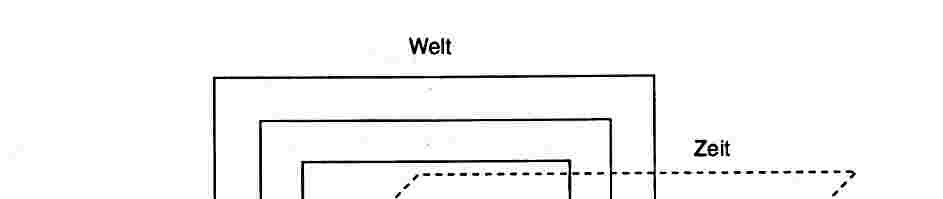 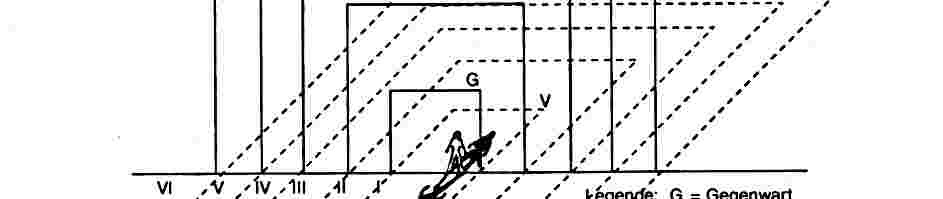 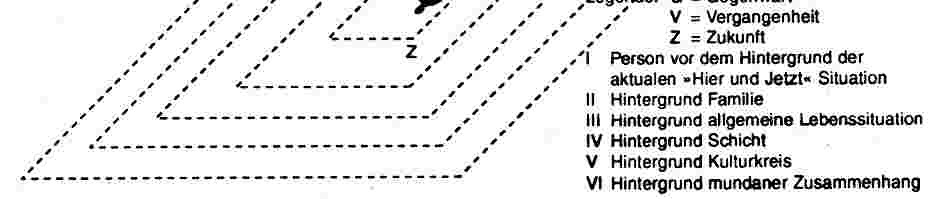 Ursache(n) von Problemen lösen
Ziel
Konsens
Grundprinzipien
Charakteren (,β,γ,Ω)
Mehr-Ebenen-Modell / 4 Fragen
Gruppendynamik, -analyse
Klare Aufgabenzuteilung
Gruppenprozess (1,2,3,4,0)
Welche Position? 
Welche Funktion? 
Gibt es ein Protokoll?
Diskussion - 4 Augen-Gespräch
Interne Abstimmung
Entscheidung in welche Richtung
Ortsgruppe Peuerbach
Im EEG wurde ein temporaler Fokus rechts vermutet.
Die koronale hochauflösende T2-gewichtete „fast-spin-echo“ Magnetresonanztomographie durch den Hippokampus zeigt eine pathologisch hohe Signalintensität im rechten Hippokampus (weisse Pfeile) Im Vergleich dazu der normale linke Hippokampus (schwarze Pfeile), vereinbar mit einer mesialen temporalen Sklerose
3 LEITLINIEN 
 
 
auf die man sich in einer Diskussion berufen kann,  um selbst eine Grenze setzen zu können.
 
Wechselseitige Bereicherung und Fortschritt in der Erkenntnis, d.h. es wird die Möglichkeit eingeräumt, voneinander etwas zu lernen, was man vorher noch nicht gewusst hat.

Gegenseitiges Befragen und Herausfordern, d.h. auch die Möglichkeit Fehler einzugestehen, muss eingeräumt werden.

Die Möglichkeit der Entscheidung, d.h. eine frühere Position kann aufgegeben bzw. erweitert werden.
 
nach Dekanin Prof.in Wustmans Hildegard, VL, KTU LINZ 2012
FAZIT
Beachte Hindernisse auf deinem Weg, deine eigenen und die von anderen. Störungen haben Vorrang (ohne ihre Lösung wird Wachstum erschwert oder verhindert).
Donau-Uni Krems WS/SS 2017/2018 
politische Bildung
Dr.med. univ. et med. science Martin Karl Gollner
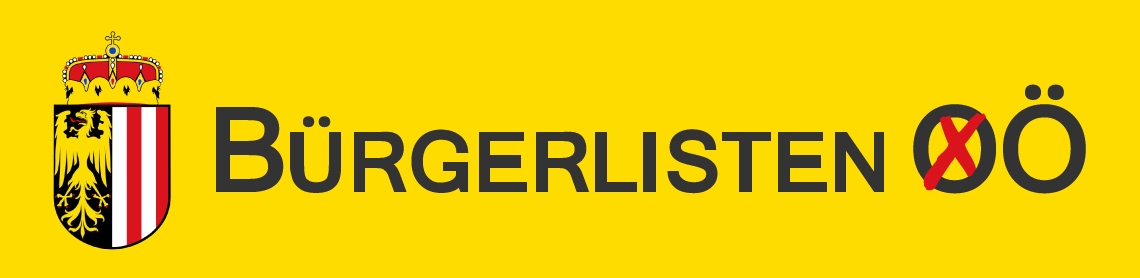 Danke für die Aufmerksamkeit